В. А. Смирнов
доктор физ.-мат. наук, профессор, 
заведующий кафедрой 
элементарной математики и теории чисел 
Московского педагогического 
государственного университета
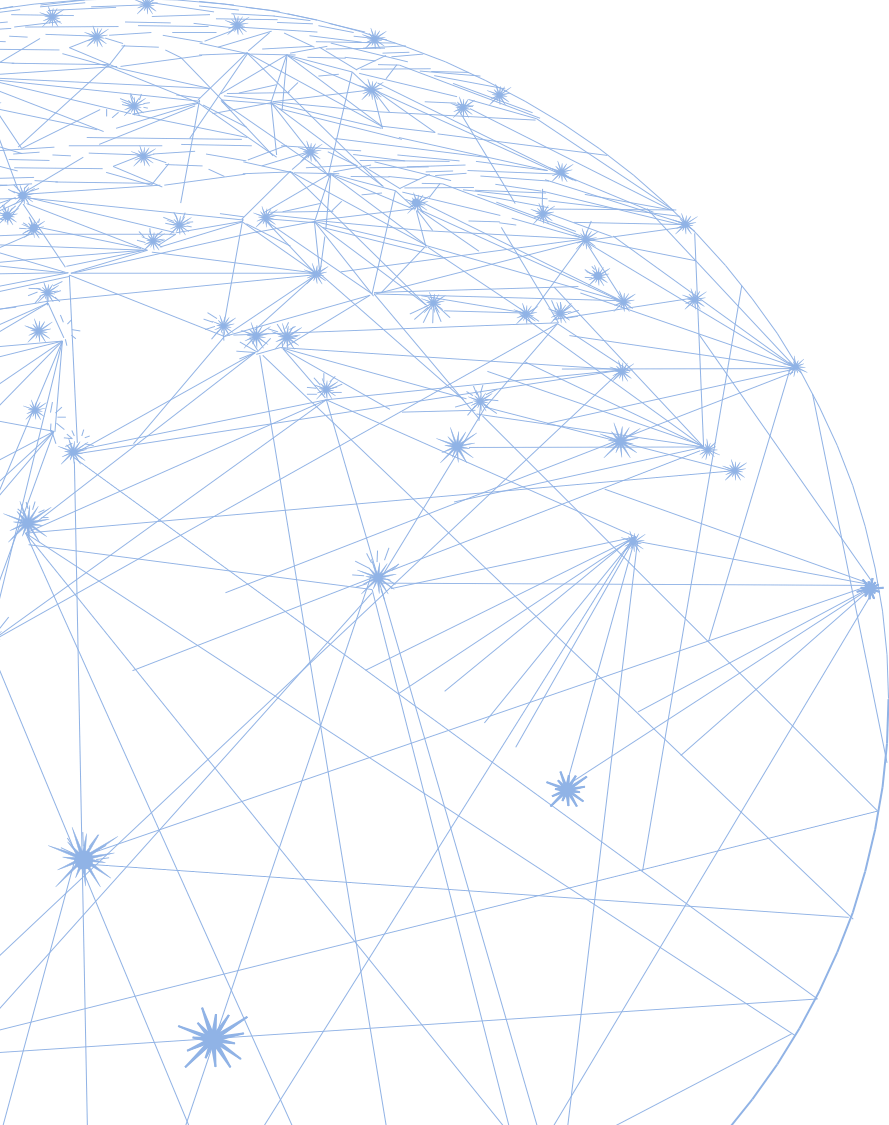 Комбинаторные задачи
сайт: vasmirnov.ru 
эл. почта: v-a-smirnov@mail.ru
12.11.2024
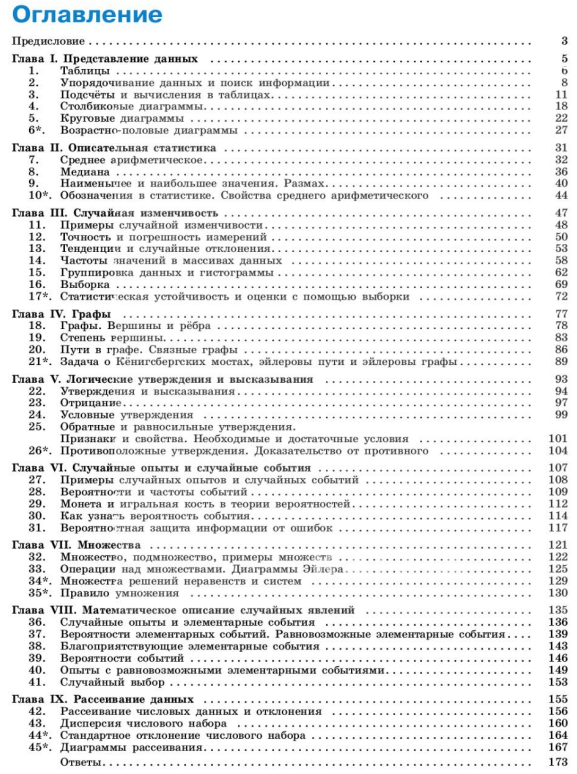 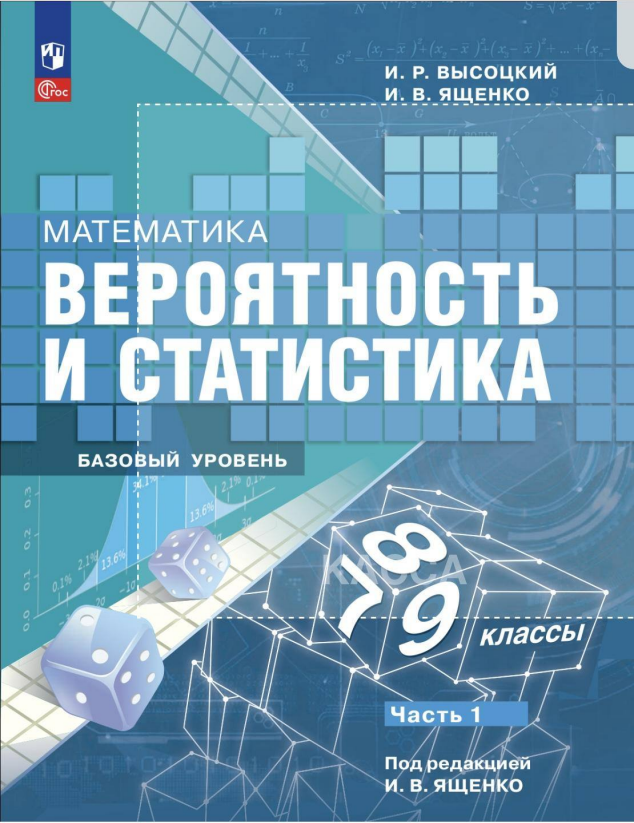 [Speaker Notes: В режиме слайдов ответы появляются после кликанья мышкой]
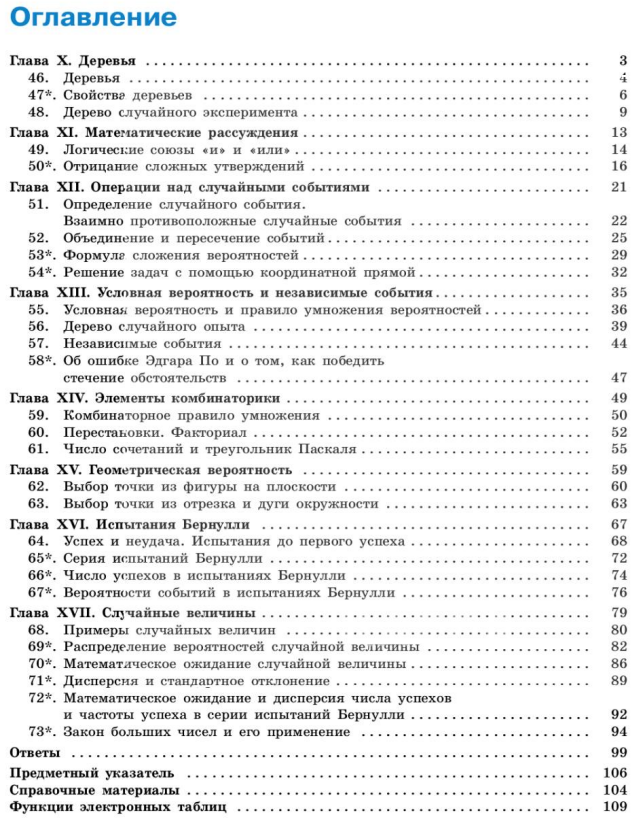 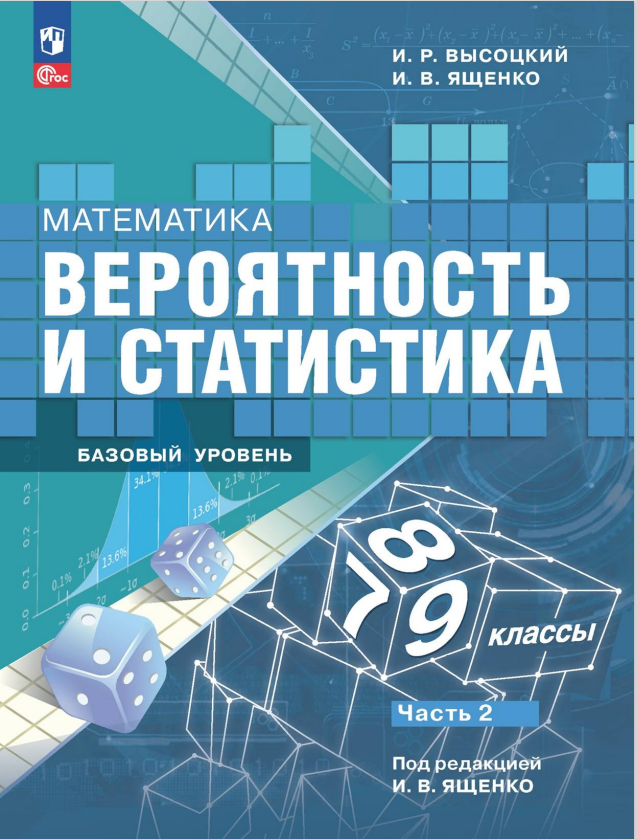 [Speaker Notes: В режиме слайдов ответы появляются после кликанья мышкой]
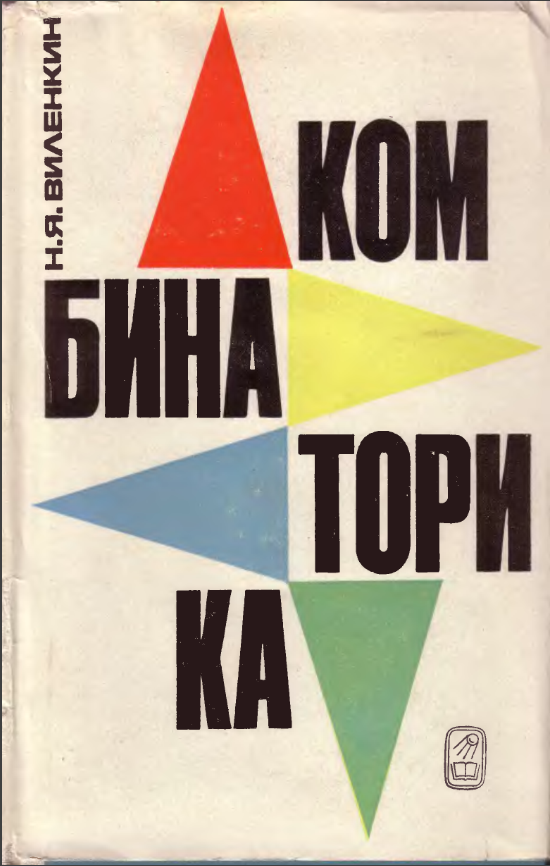 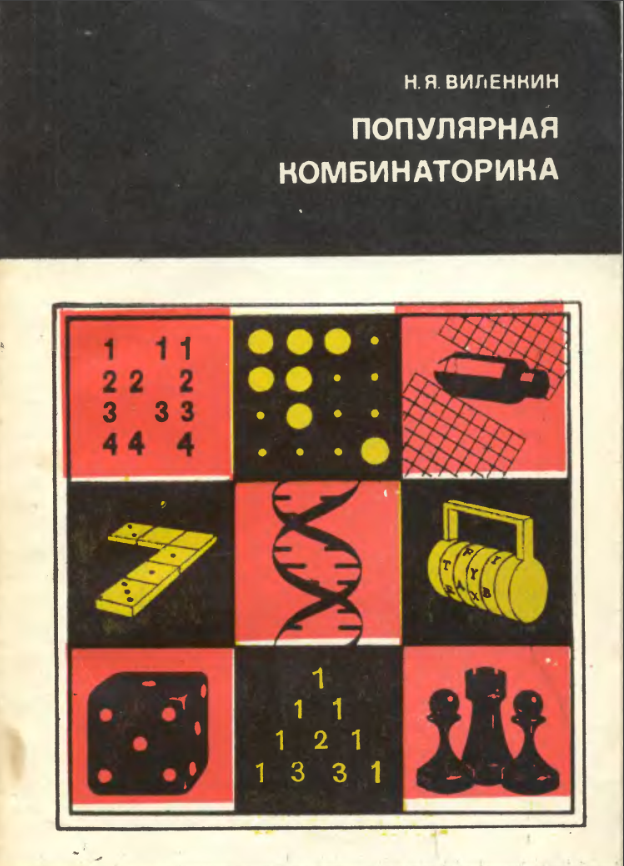 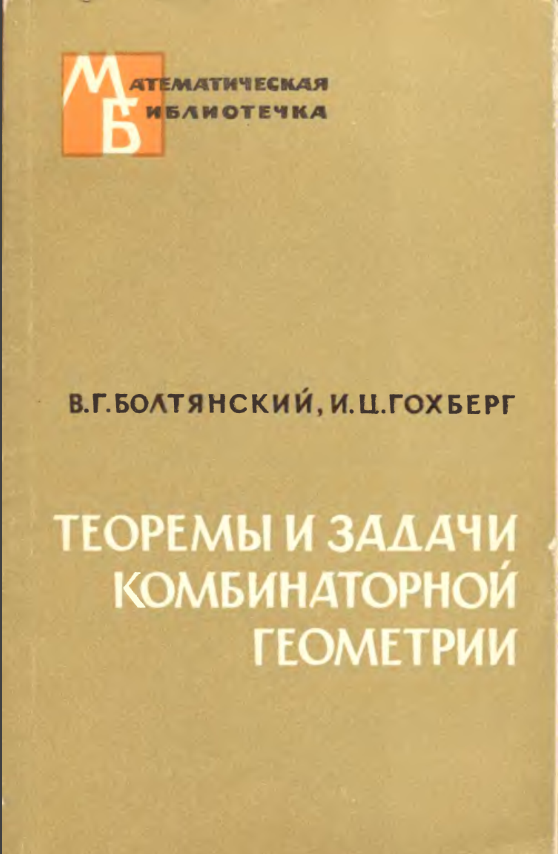 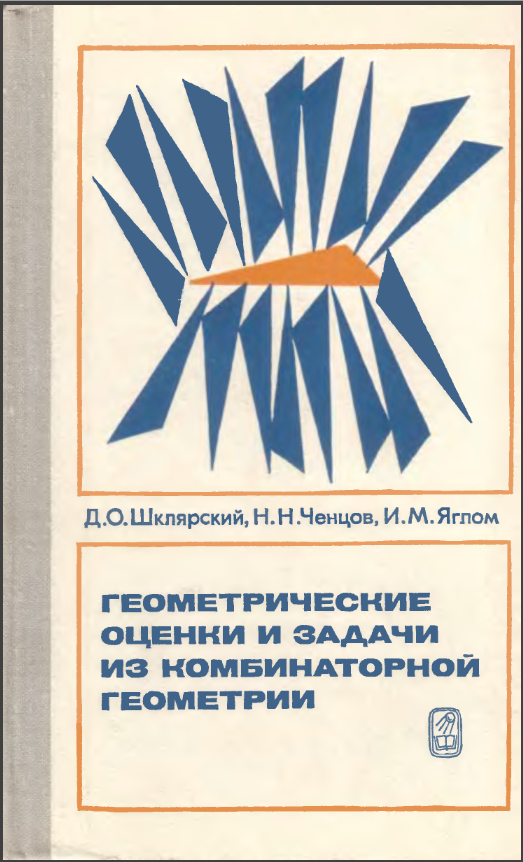 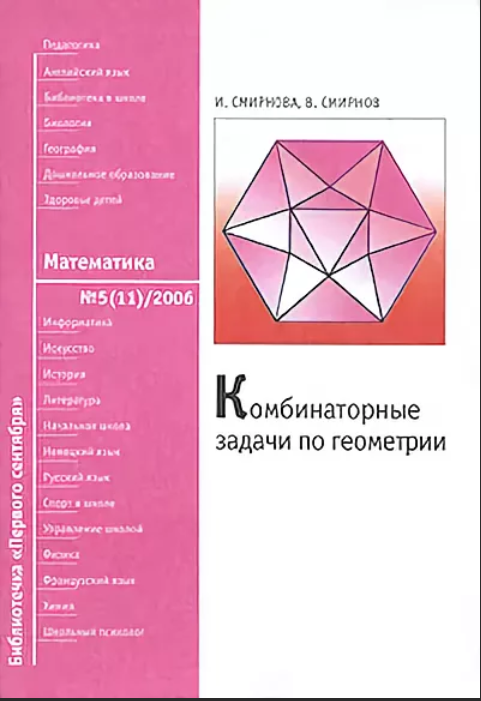 Сайт vasmirnov.ru. Раздел «Статьи и пособия о преподавании геометрии в школе». Брошюра «Комбинаторные задачи по геометрии», статьи:
	1. Комбинаторные задачи по геометрии (7-9 классы). Математика для школьников, 2023, № 1.
	2. 1. Комбинаторные задачи по геометрии (10-11 классы). Математика для школьников, 2023, № 2.
Авторский сайт: vasmirnov.ru
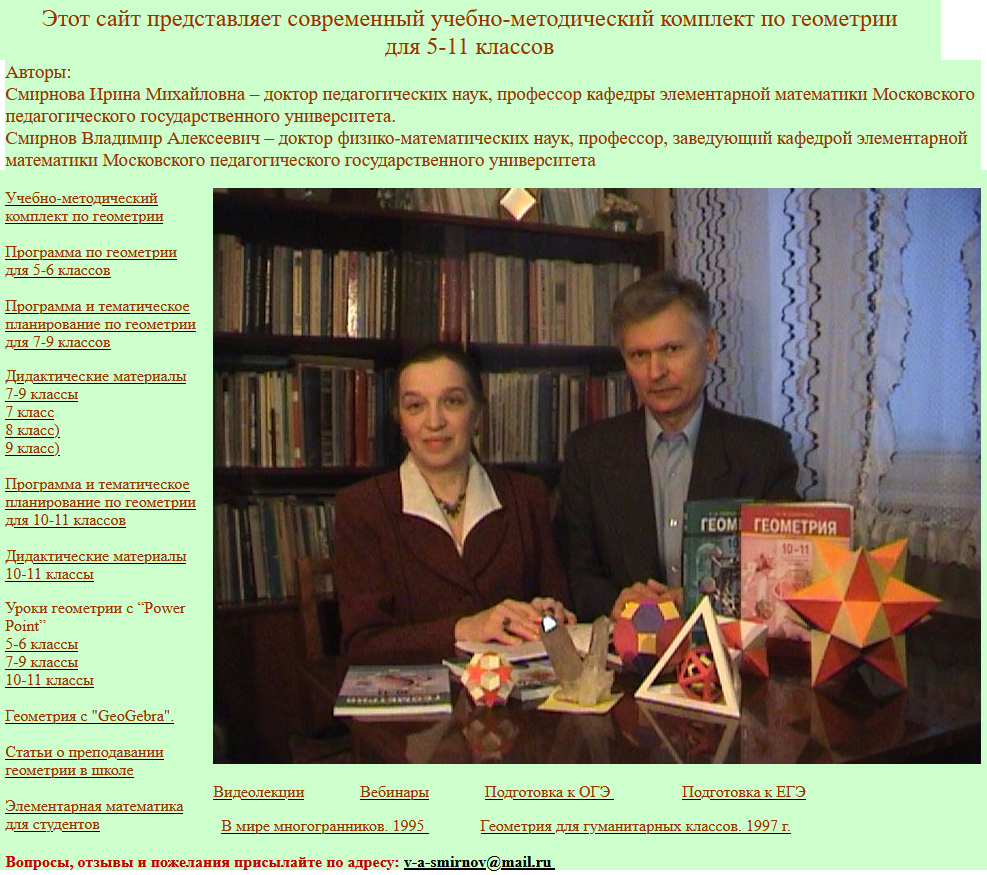 [Speaker Notes: В режиме слайдов ответы появляются после кликанья мышкой]
Наши новые учебники геометрии издательства «Просвещение»
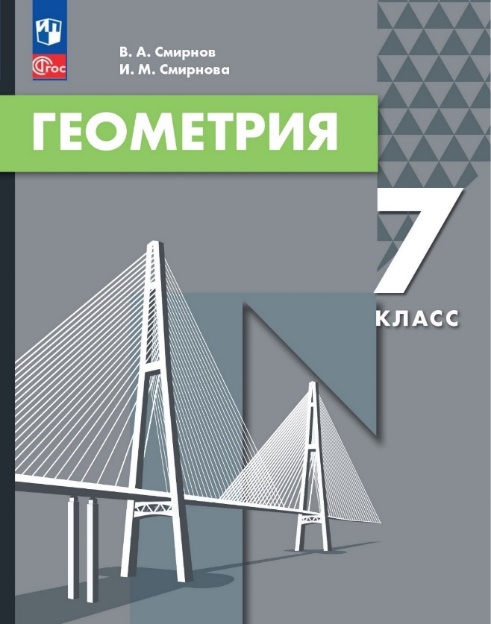 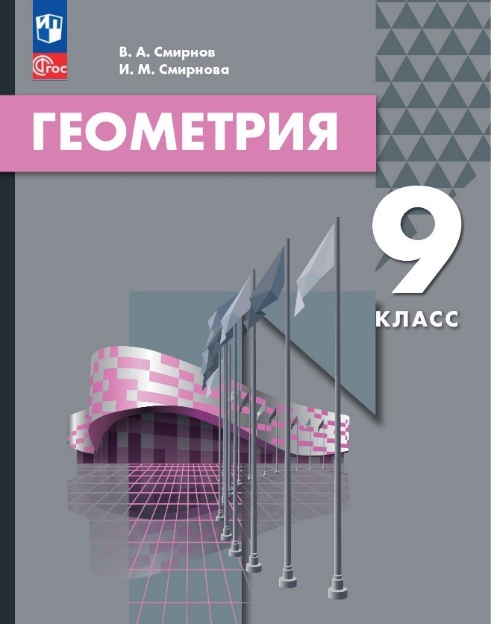 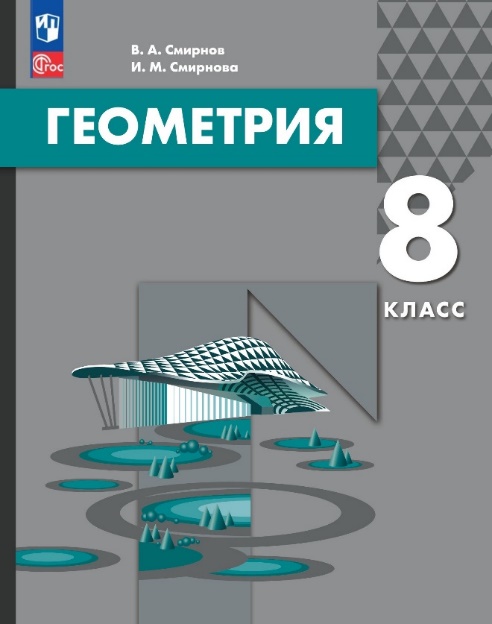 Наши новые учебники геометрии издательства «Мнемозина»
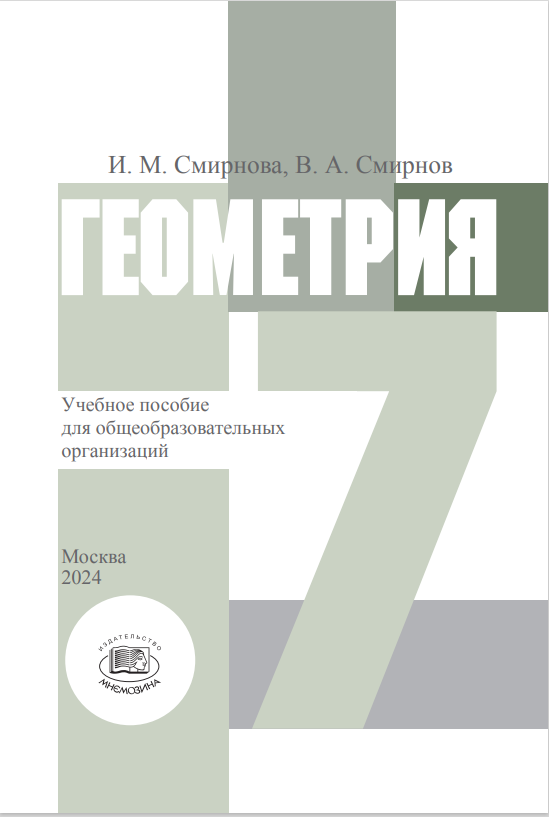 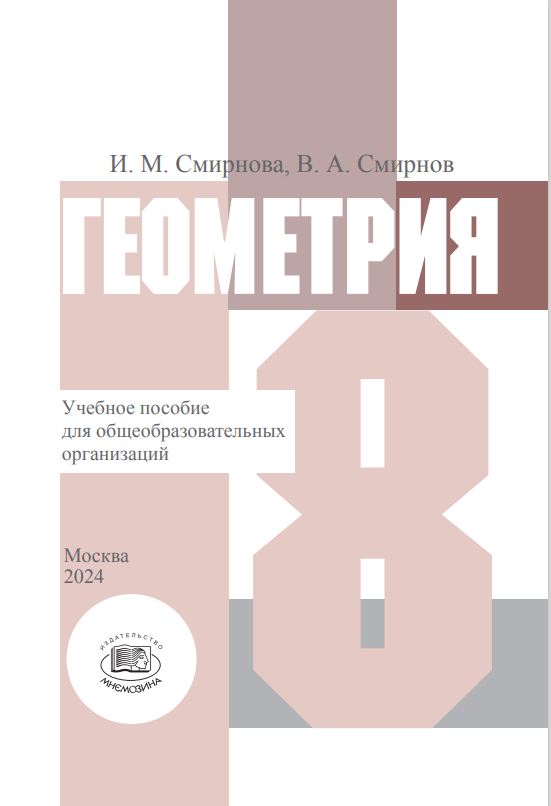 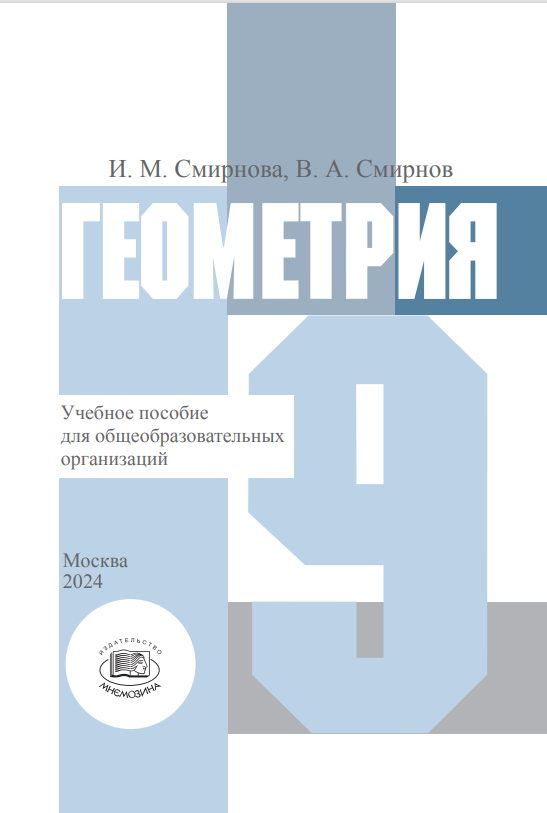 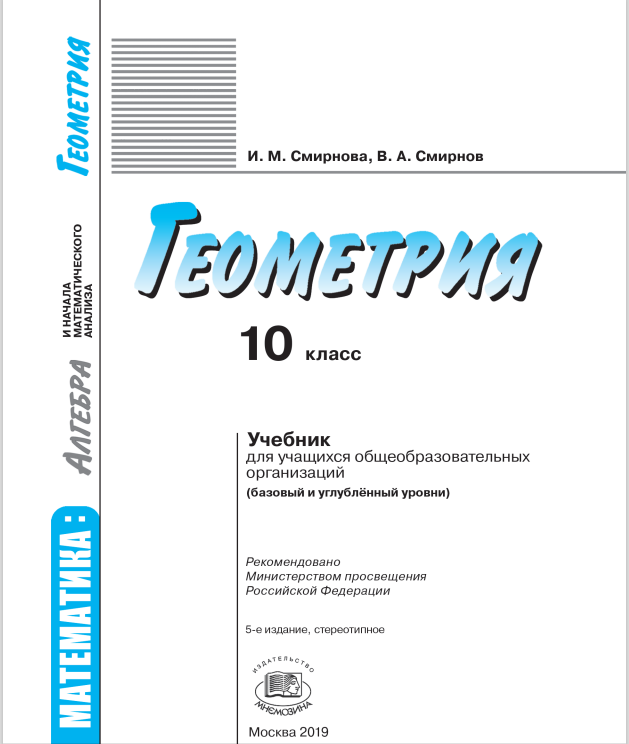 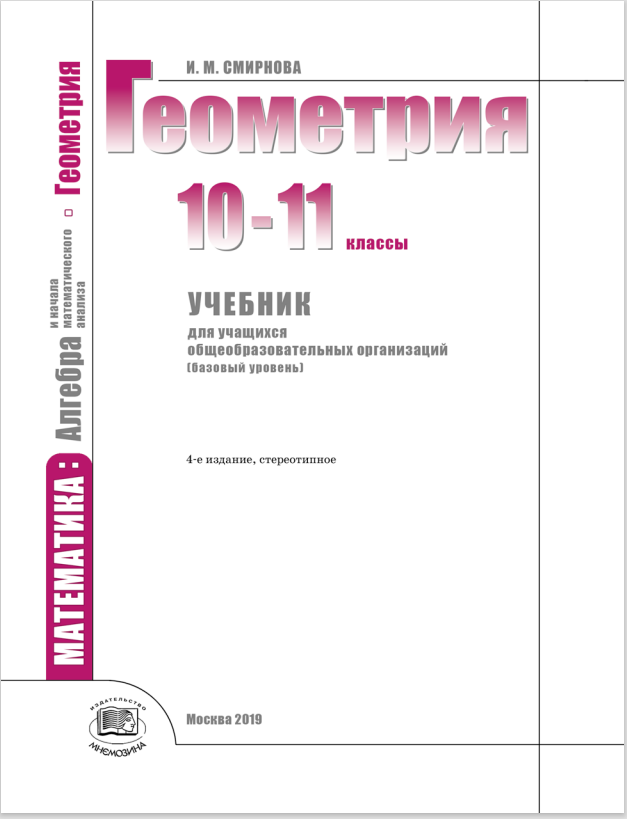 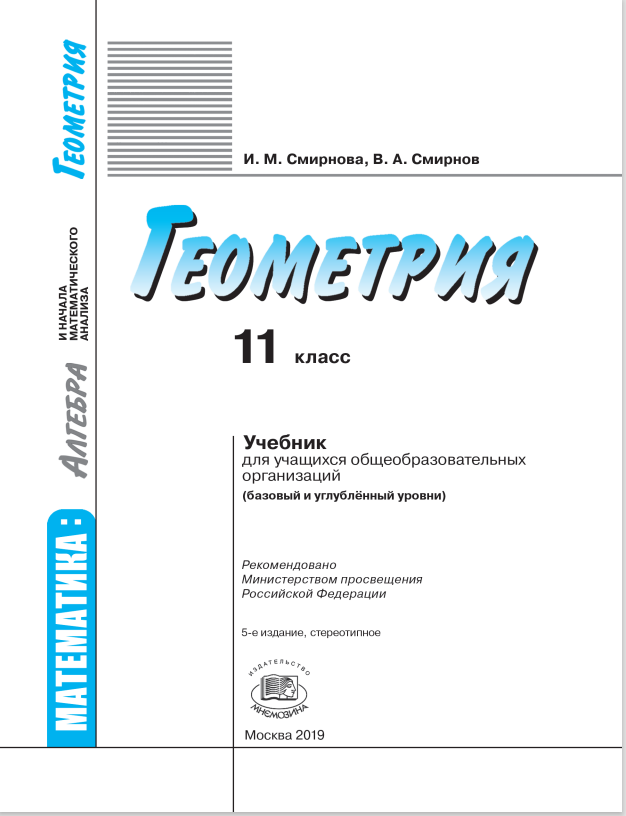 8
[Speaker Notes: В режиме слайдов ответы появляются после кликанья мышкой]
Учебники можно бесплатно скачать на сайте https://mnemozina.ru
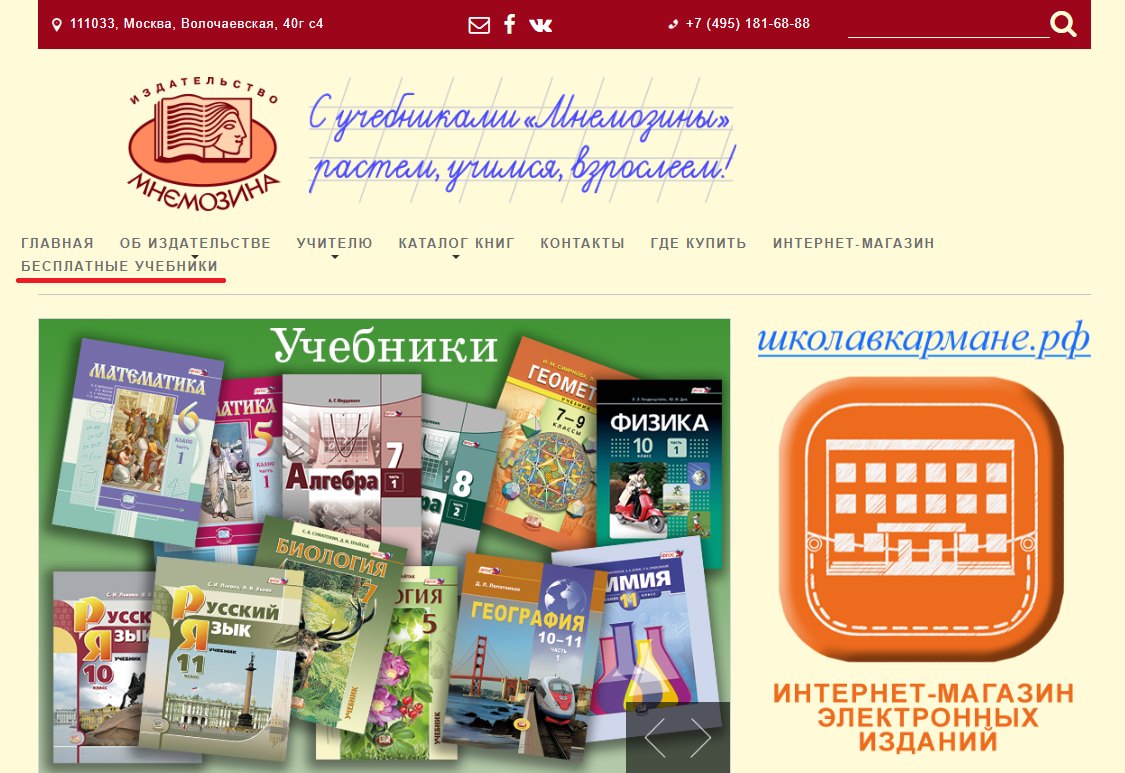 9
[Speaker Notes: В режиме слайдов ответы появляются после кликанья мышкой]
1. Сколько прямых проходит через различные пары из: а) трёх; б) четырёх; в) пяти; г)* n точек, никакие три из которых не принадлежат одной прямой?
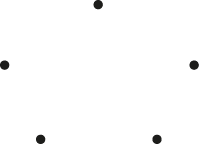 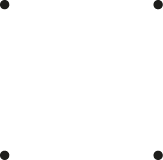 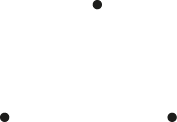 а)
б)
в)
Ответ: а) 3;
б) 6;
в) 10
[Speaker Notes: В режиме слайдов ответы появляются после кликанья мышкой]
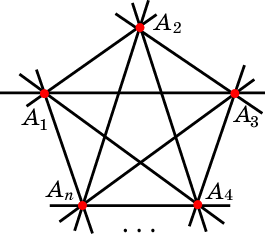 [Speaker Notes: В режиме слайдов ответы появляются после кликанья мышкой]
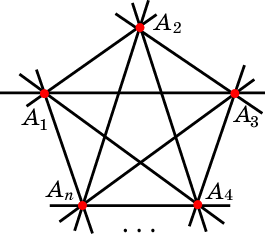 [Speaker Notes: В режиме слайдов ответы появляются после кликанья мышкой]
[Speaker Notes: В режиме слайдов ответы появляются после кликанья мышкой]
2. Какое наибольшее число точек попарных пересечений могут  иметь: а) три; б) четыре; в) пять; г)* n прямых?
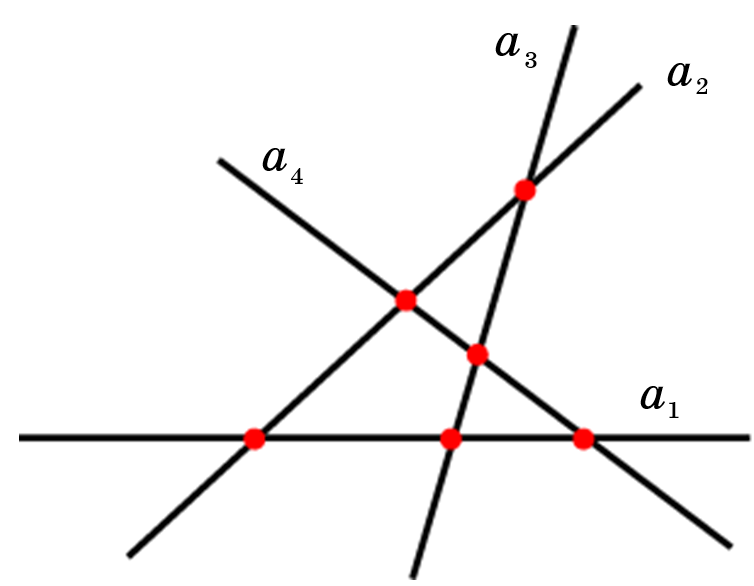 Ответ: а) 3;
б) 6;
в) 10
[Speaker Notes: В режиме слайдов ответы появляются после кликанья мышкой]
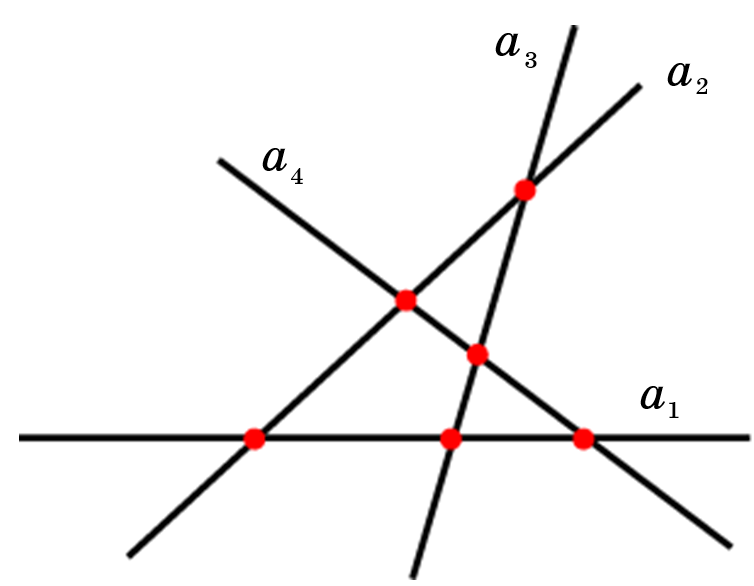 [Speaker Notes: В режиме слайдов ответы появляются после кликанья мышкой]
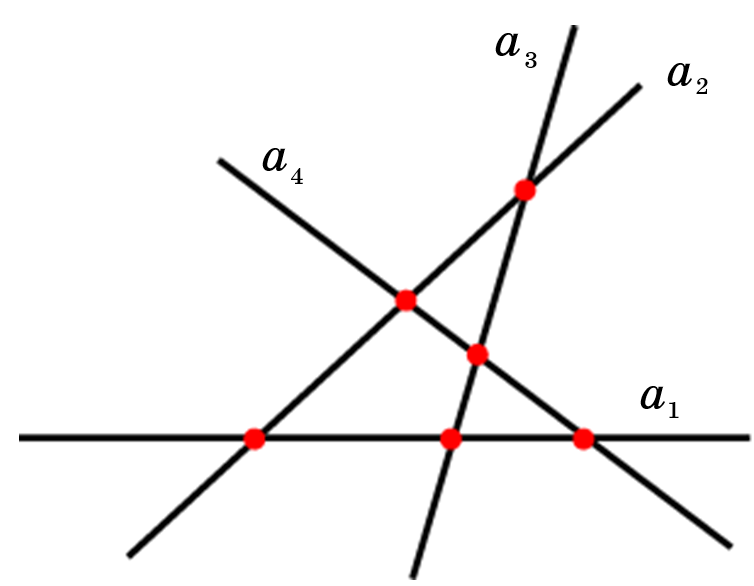 [Speaker Notes: В режиме слайдов ответы появляются после кликанья мышкой]
3. На сколько частей разбивают плоскость: а) две; б) три; в) четыре; г)* n попарно пересекающихся прямых, никакие три из которых не пересекаются в одной точке?
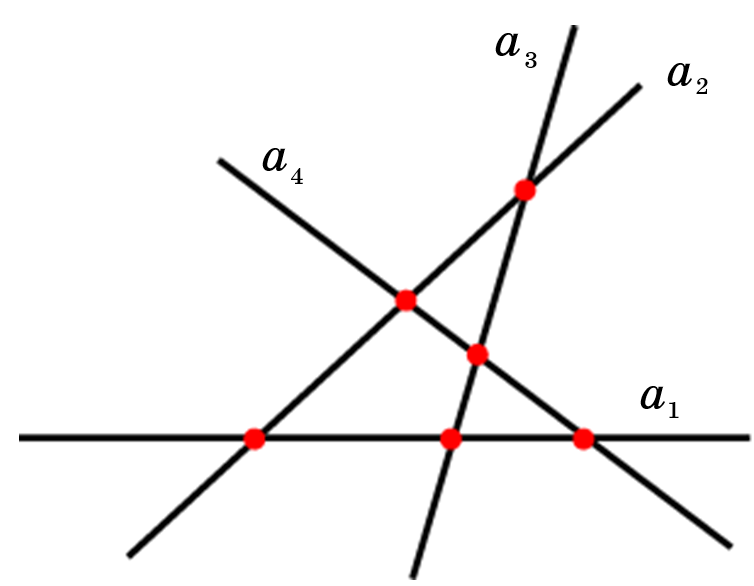 Ответ: а) 4;
б) 7;
в) 11
[Speaker Notes: В режиме слайдов ответы появляются после кликанья мышкой]
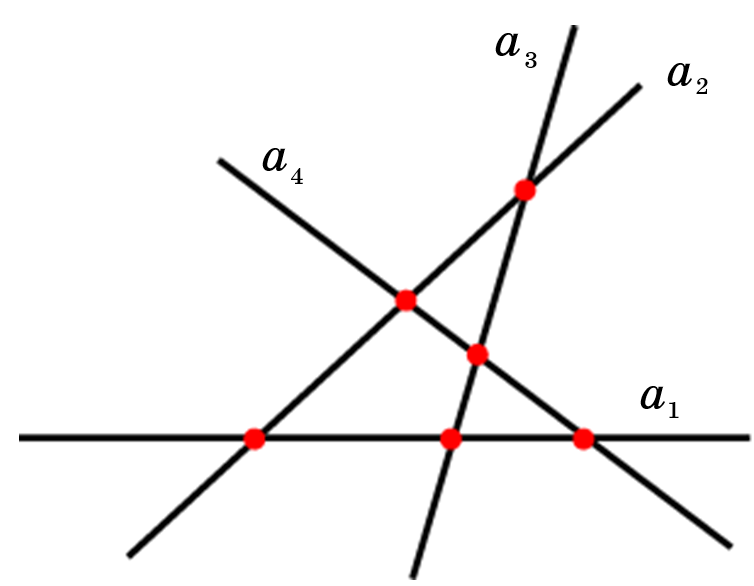 [Speaker Notes: В режиме слайдов ответы появляются после кликанья мышкой]
Сколько диагоналей имеет: 
а) треугольник; б) четырёхугольник; в) пятиугольник; г) шестиугольник; д) n-угольник?
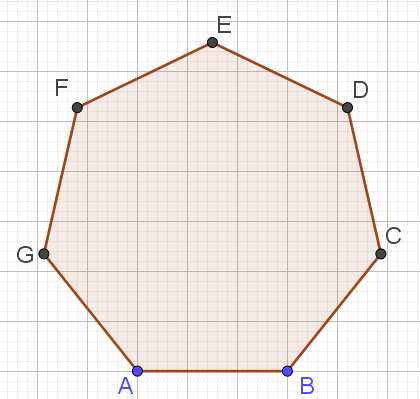 Ответ: а) 0;
б) 2;
в) 5;
г) 9;
[Speaker Notes: В режиме слайдов ответы появляются после кликанья мышкой]
Может ли многоугольник иметь ровно:
а) 10 диагоналей?
нет;
б) 20 диагоналей?
да, 10-к;
в) 30 диагоналей?
нет.
[Speaker Notes: В режиме слайдов ответы появляются после кликанья мышкой]
Существует ли многоугольник, число диагоналей которого равно числу его сторон?
Ответ: Да, пятиугольник.
[Speaker Notes: В режиме слайдов ответы появляются после кликанья мышкой]
Выпуклый многоугольник имеет 35 диагоналей. Сколько у него сторон?
Ответ: 10.
[Speaker Notes: В режиме слайдов ответы появляются после кликанья мышкой]
На сколько треугольников делится выпуклый: а) 4-угольник; б) 5-угольник; в) 6-угольник; г)* n-угольник своими диагоналями, проведенными из одной вершины?
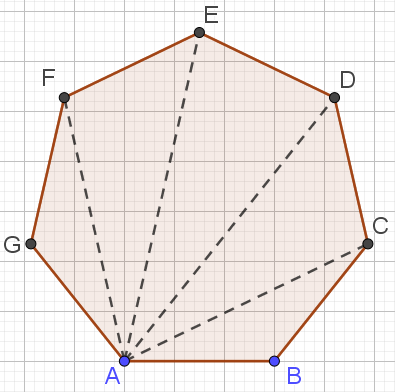 Ответ: а) 2;
б) 3;
в) 4;
г) n-2.
[Speaker Notes: В режиме слайдов ответы появляются после кликанья мышкой]
Сколько треугольников изображено на рисунке?
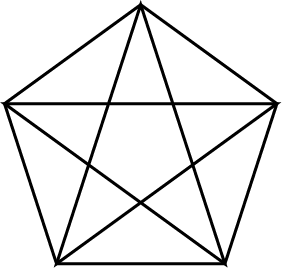 Ответ: 35.
[Speaker Notes: В режиме слайдов ответы появляются после кликанья мышкой]
Сколько четырёхугольников изображено на рисунке?
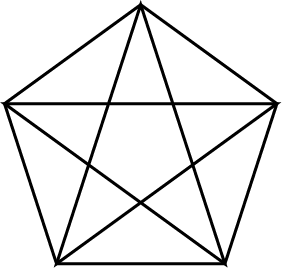 Ответ: 30.
[Speaker Notes: В режиме слайдов ответы появляются после кликанья мышкой]
Сколько пятиугольников изображено на рисунке?
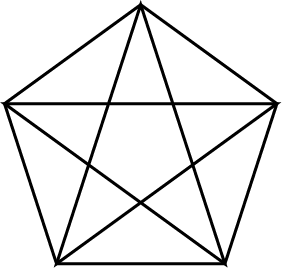 Ответ: 42.
[Speaker Notes: В режиме слайдов ответы появляются после кликанья мышкой]
Приведите пример, когда общей частью (пересечением) двух треугольников является: а) треугольник; б) четырехугольник; в) пятиугольник; г) шестиугольник.
Ответ:
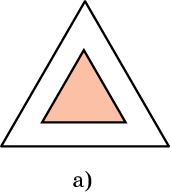 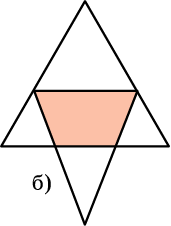 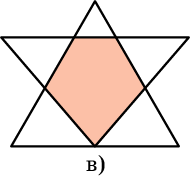 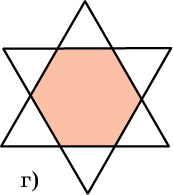 [Speaker Notes: В режиме слайдов ответы появляются после кликанья мышкой]
Может ли пересечением двух треугольников быть семиугольник?
Ответ: Нет.
[Speaker Notes: В режиме слайдов ответы появляются после кликанья мышкой]
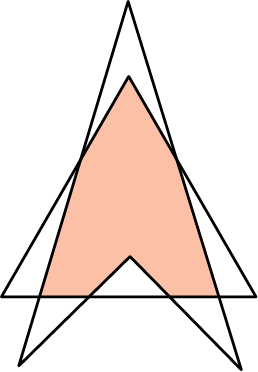 Ответ:
Приведите пример, когда общей частью (пересечением) треугольника и четырехугольника является восьмиугольник.
[Speaker Notes: В режиме слайдов ответы появляются после кликанья мышкой]
Какое наибольшее число точек попарных пересечений могут иметь: а) две; б) три; в) n окружностей?
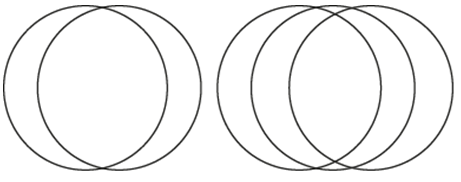 Ответ: а) 2.
б) 6.
Решение. Наибольшее число точек попарных пересечений получается, если каждая окружность пересекается с каждой, и при этом никакие три окружности не пересекаются в одной точке. В этом случае каждая окружность имеет 2(n – 1) точку пересечения с остальными окружностями. Число точек попарных пересечений n окружностей будет равно 
2 + 4 + 6 +…+ 2(n – 1) = n(n – 1).
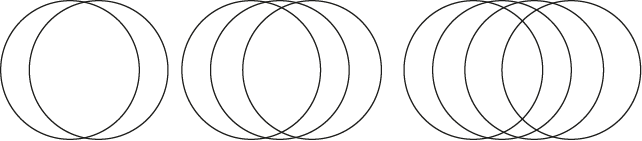 На какое наибольшее число частей разбивают плоскость: а) две; б) три; в) n попарно пересекающихся окружностей?
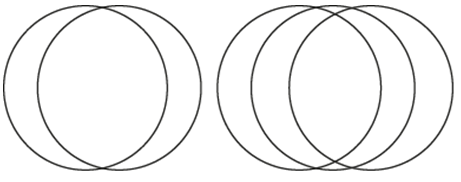 Ответ: а) 4.
б) 8.
Решение. Выясним, на сколько увеличивается число частей плоскости при добавлении новой окружности к данным. Количество частей плоскости, которые разбиваются на две части новой окружностью, равно количеству дуг новой окружности, на которые она разбивается точками пересечения с имеющимися окружностями. Каждая такая дуга новой окружности разбивает соответствующую часть плоскости на две части. Поскольку n-я окружность пересекается с n – 1 окружностью, то она разбивается на 2(n – 1) дуг и поэтому число частей плоскости увеличивается на 2(n – 1). Таким образом, общее число частей, на которые n  окружностей разбивают плоскость, равно 
4 + 4 + 6 + … + 2(n – 1) = 2(2 + 2 + 3 + … + (n – 1) = n(n – 1) + 2.
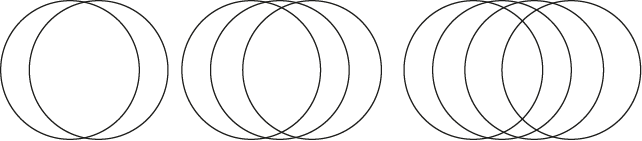 Сколько ломаных длины 4, проходящих по сторонам сетки, состоящей из единичных квадратов, соединяет точки A и B?
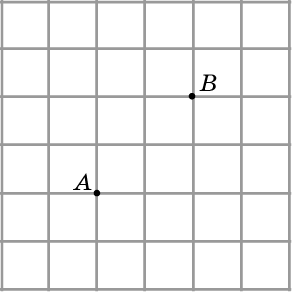 Ответ: 6.
[Speaker Notes: В режиме слайдов ответы появляются после кликанья мышкой]
Сколько имеется кратчайших путей, проходящих по сторонам сетки, состоящей из единичных квадратов, соединяющих точки A и B?
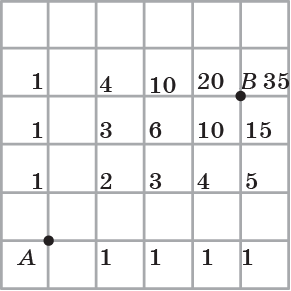 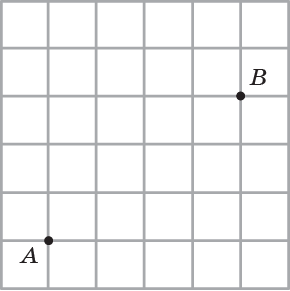 Ответ: 35.
Решение этой задачи связано с треугольником Паскаля.
[Speaker Notes: В режиме слайдов ответы появляются после кликанья мышкой]
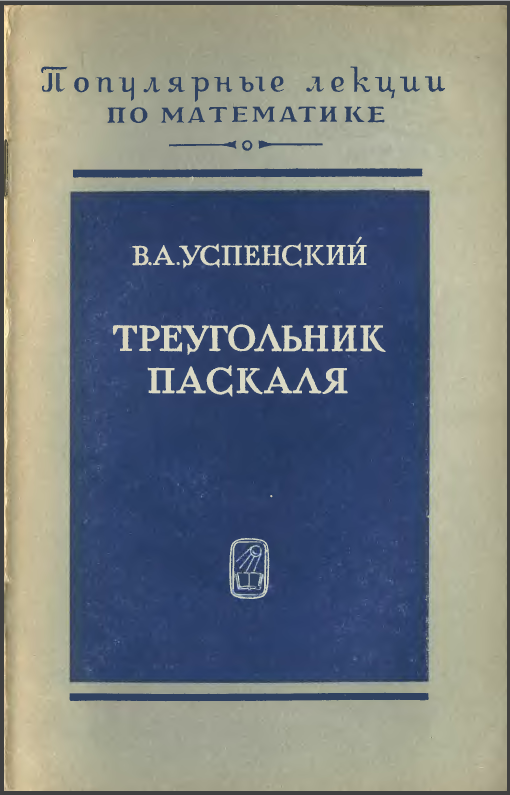 [Speaker Notes: В режиме слайдов ответы появляются после кликанья мышкой]
Равнобедренный треугольник, по боковым сторонам которого стоят единицы и всякое число, кроме этих единиц, получается как сумма двух чисел, расположенных над данным числом, называется треугольником Паскаля. 
   1     1    1     1    2    1      1    3    3    1       1    4    6    4    1       1    5   10   10   5   1 
	
	Блез Паскаль посвятил этому треугольнику "Трактат об арифметическом треугольнике", опубликованный в 1653 г.
[Speaker Notes: В режиме слайдов ответы появляются после кликанья мышкой]
Сколько ломаных длины 6, проходящих по сторонам сетки, состоящей из единичных квадратов, соединяет точки A, B и C?
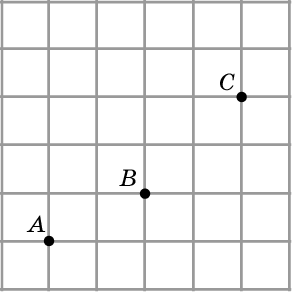 Ответ: 18.
[Speaker Notes: В режиме слайдов ответы появляются после кликанья мышкой]
Сколько имеется путей из A и B по отрезкам, изображенным на рисунке, в направлениях указанных стрелками?
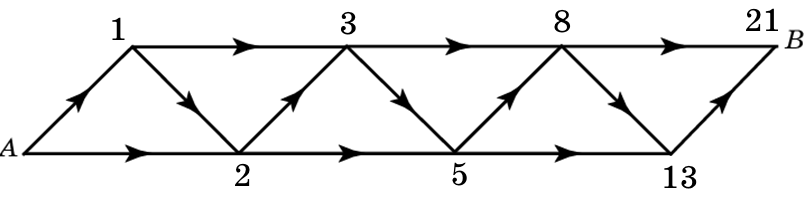 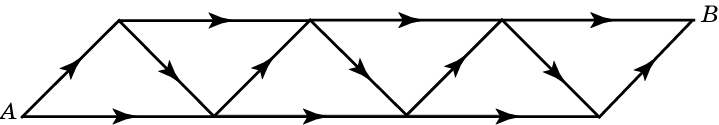 Ответ: 21.
Решение этой задачи связано с числами Фибоначчи.
[Speaker Notes: В режиме слайдов ответы появляются после кликанья мышкой]
Числа, выписанные в последовательность, первые два числа в которой равны 1, и каждое следующее число равно сумме двух предшествующих, называются числами Фибоначчи. Вот несколько первых из них: 1, 1, 2, 3, 5, 8, 13, 21, 34, 55, 89, …
[Speaker Notes: В режиме слайдов ответы появляются после кликанья мышкой]
Задача о кроликах. Сколько пар кроликов рождается от одной новорожденной пары, если каждая пара кроликов каждый месяц, начиная со второго после своего рождения, производит на свет одну пару кроликов?
[Speaker Notes: В режиме слайдов ответы появляются после кликанья мышкой]
Решение. В первый месяц новых пар еще не родится, и будет одна пара кроликов. 
	Во второй месяц появится одна пара кроликов. Вместе с исходной они составят две пары. 
	В третий месяц первая пара даст одну пару кроликов, а родившаяся во втором месяце еще нет. Таким образом, в третьем месяце будет три пары, из которых в следующем месяце две смогут дать потомство. 
	В четвертом месяце родится две пары, и всего будет пять пар кроликов, из которых в следующем месяце три пары смогут дать потомство. 
	В пятом месяце родится три пары, и всего будет 8 пар кроликов, из которых в следующем месяце 5 смогут дать потомство.
	Пусть количество пар кроликов в n-ом месяце равно un, а в n-1-ом месяце – un-1. Тогда количество пар кроликов в n+1-ом месяце будет выражаться рекуррентной формулой un+1 = un + un-1.
[Speaker Notes: В режиме слайдов ответы появляются после кликанья мышкой]
Сколькими способами человек может подняться на 10-ю ступеньку лестницы, если он может наступать на каждую ступеньку или шагать через одну ступеньку?
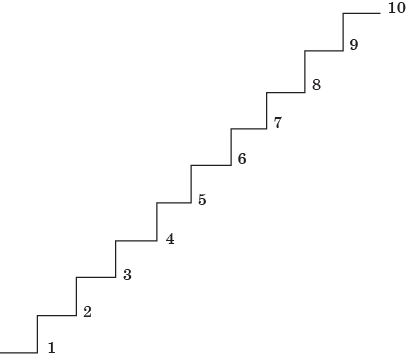 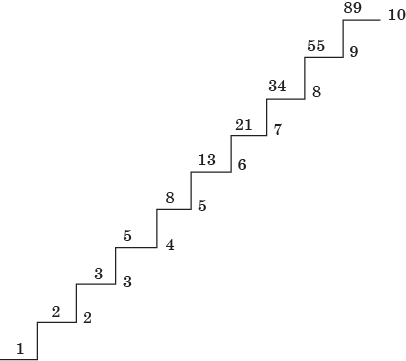 Ответ: 89.
[Speaker Notes: В режиме слайдов ответы появляются после кликанья мышкой]
Принцип Дирихле
В наиболее простой формулировке принцип Дирихле утверждает:
 	Если в n клетках сидит более n кроликов, то хотя бы в одной клетке сидит более одного кролика.
Доказательство. Если бы в каждой клетке сидело не более одного кролика, то тогда в n клетках сидело бы не более n кроликов.
[Speaker Notes: В режиме слайдов ответы появляются после кликанья мышкой]
В классе 35 учеников. Докажите, что среди них найдутся два ученика, фамилии которых начинаются с одной и той же буквы.
Решение. В русском алфавите 33 буквы. Если бы фамилии всех учеников начинались с разных букв, то число учеников было бы не больше 33, а это противоречит условию. Следовательно, среди 35 учеников найдутся два ученика, фамилии которых начинаются с одной и той же буквы.
[Speaker Notes: В режиме слайдов ответы появляются после кликанья мышкой]
В школе 20 классов. В ближайшем доме живёт 22 ученика этой школы. Верно ли, что среди них найдутся хотя бы два одноклассника?
Ответ. Верно. Если бы в каждом классе было не более одного ученика из ближайшего дома, то в этом доме было бы не более 20 учеников, что противоречит условию. Следовательно, среди 22 учеников найдутся два одноклассника.
[Speaker Notes: В режиме слайдов ответы появляются после кликанья мышкой]
При каком наименьшем количестве учеников школы среди них обязательно найдутся двое, у которых день и месяц рождения совпадают?
Ответ. 367.
[Speaker Notes: В режиме слайдов ответы появляются после кликанья мышкой]
Сто человек сидят за круглым столом, причём более половины из них – мужчины. Докажите, что найдутся два мужчины, сидящие друг напротив друга.
Решение. Число пар, образованных людьми, сидящими напротив друг друга равно 50. Так как число мужчин больше 50, то хотя бы в одной паре найдутся два мужчины.
[Speaker Notes: В режиме слайдов ответы появляются после кликанья мышкой]
Кот Базилио пообещал Буратино открыть Великую Тайну, если он составит чудесный квадрат 6х6 из чисел +1, –1 и 0 так, чтобы все суммы по строкам, по столбцам и по большим диагоналям были различны. Помогите Буратино.
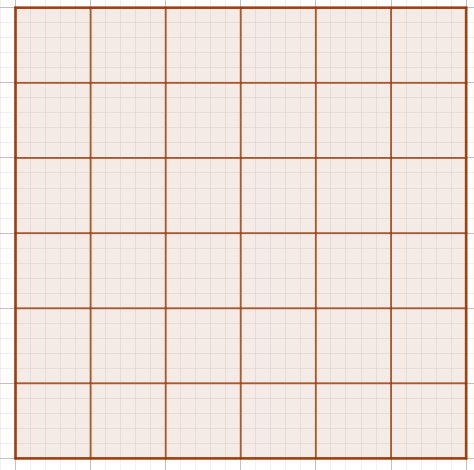 Решение. Число различных сумм, состоящих из шести данных чисел, равно 13. Число строк, столбцов и больших диагоналей равно 14. Следовательно, чудесный квадрат составить нельзя.
[Speaker Notes: В режиме слайдов ответы появляются после кликанья мышкой]
65 школьников за год написали три контрольные работы, за которые ставились оценки 2, 3, 4, 5. Верно ли, что среди этих школьников найдутся двое, получившие одинаковые оценки за все контрольные работы?
Решение. Число различных оценок равно 43 = 64. Следовательно, среди 65 школьников найдутся двое, получившие одинаковые оценки за все контрольные работы.
[Speaker Notes: В режиме слайдов ответы появляются после кликанья мышкой]
Принцип Дирихле 2
Следующее утверждение является обобщением принципа Дирихле.
	Если в n клетках сидит более kn кроликов, то хотя бы в одной клетке сидит более k кроликов.
Доказательство. Если бы в каждой клетке сидело не более k кроликов, то тогда в n клетках сидело бы не более kn кроликов.
[Speaker Notes: В режиме слайдов ответы появляются после кликанья мышкой]
В ящике лежат 105 яблок четырёх сортов. Докажите, что среди них найдутся, по крайней мере, 27 яблок одного сорта.
Решение. Если бы число яблок каждого сорта было не более 26, то число всех яблок было не более 104, что противоречит условию. Следовательно, найдутся, по крайней мере, 27 яблок одного сорта.
[Speaker Notes: В режиме слайдов ответы появляются после кликанья мышкой]
Докажите, что из 82 выкрашенных в определённый цвет кубиков, можно выбрать или 10 кубиков разных цветов, или 10 кубиков одного цвета.
Решение. Если число кубиков одного цвета не больше 9, то число кубиков хотя бы одного цвета должно быть больше 9. так как в противном случае общее число кубиков было бы не больше 81.
[Speaker Notes: В режиме слайдов ответы появляются после кликанья мышкой]
Принцип Дирихле 3
[Speaker Notes: В режиме слайдов ответы появляются после кликанья мышкой]
15 детей собрали 100 орехов. Докажите, что хотя бы два из них собрали одинаковое число орехов.
[Speaker Notes: В режиме слайдов ответы появляются после кликанья мышкой]
На 10 крышах в марте, почуяв весну, расположились 50 кошек, на каждой по меньшей мере одна. Верно ли, что найдутся две крыши, на которых сидит одинаковое число кошек.
[Speaker Notes: В режиме слайдов ответы появляются после кликанья мышкой]
Комбинаторные задачи по стереометрии
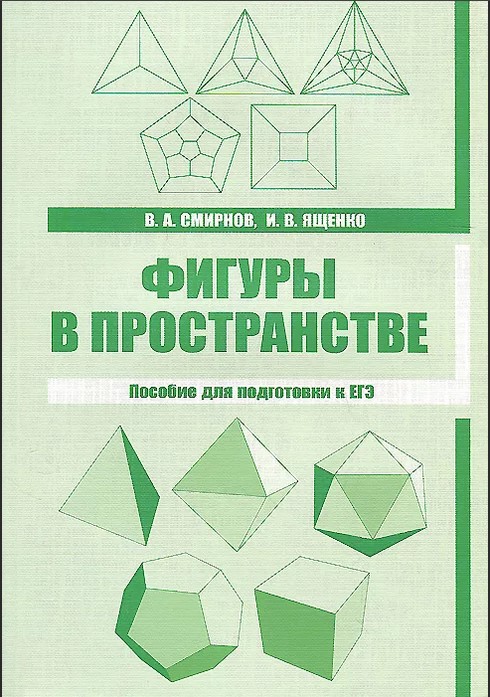 1. Сколько прямых проходит через различные пары из: а) трёх; б) четырёх; в) пяти; г)* n точек пространства, никакие три из которых не принадлежат одной прямой?
Ответ: а) 3;
б) 6;
в) 10;
[Speaker Notes: В режиме ответ появляется после кликанья мышкой]
2. Какое наибольшее число линий попарных пересечений могут иметь; а) две плоскости; б) три плоскости; в) четыре плоскости; в) n плоскостей?
Ответ: а) 1;
б) 3;
в) 6;
[Speaker Notes: В режиме ответ появляется после кликанья мышкой]
3. На какое наибольшее число частей могут делить пространство; а) одна плоскость; б) две плоскости; в) три плоскости; в) четыре плоскости?
Ответ: а) 2;
б) 4;
в) 8;
г) 15.
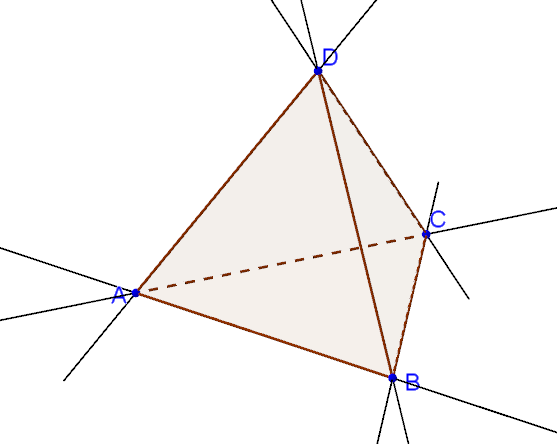 [Speaker Notes: В режиме ответ появляется после кликанья мышкой]
4*. На какое наибольшее число частей могут делить пространство n плоскостей?
[Speaker Notes: В режиме ответ появляется после кликанья мышкой]
[Speaker Notes: В режиме ответ появляется после кликанья мышкой]
У многогранника 8 вершин, в каждой из них сходится три ребра. Сколько у этого многогранника рёбер? Приведите пример такого многогранника.
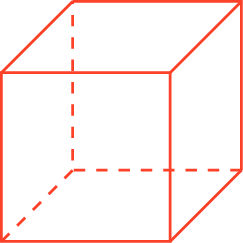 Ответ: 12, куб.
[Speaker Notes: В режиме слайдов ответ появляется после кликанья мышкой.]
У многогранника 6 вершин, в каждой из них сходится четыре ребра. Сколько у этого многогранника рёбер? Приведите пример такого многогранника.
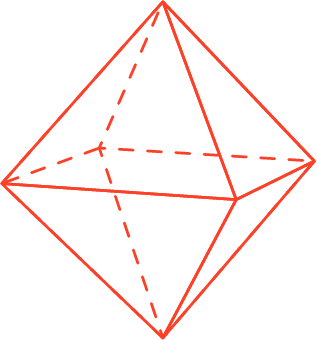 Ответ: 12, октаэдр.
[Speaker Notes: В режиме слайдов ответ появляется после кликанья мышкой.]
У многогранника 12 вершин, в каждой из них сходится три ребра. Сколько у этого многогранника рёбер? Приведите пример такого многогранника.
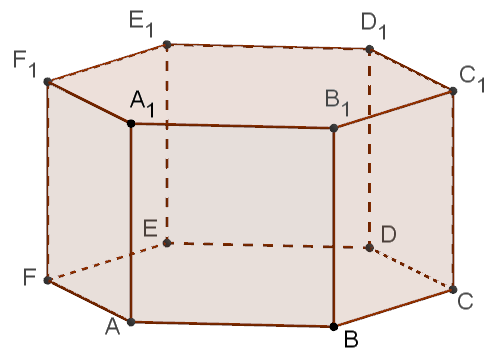 Ответ: 18, шестиугольная призма.
[Speaker Notes: В режиме слайдов ответ появляется после кликанья мышкой.]
У многогранника 12 вершин, в каждой из них сходится пять рёбер. Сколько у этого многогранника рёбер? Приведите пример такого многогранника.
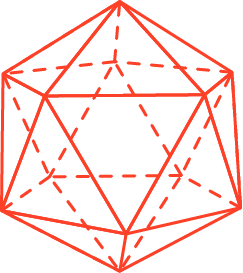 Ответ: 30, икосаэдр.
[Speaker Notes: В режиме слайдов ответ появляется после кликанья мышкой.]
У многогранника 20 вершин, в каждой из них сходится три ребра. Сколько у этого многогранника рёбер? Приведите пример такого многогранника.
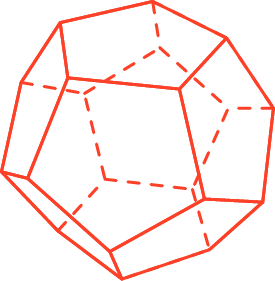 Ответ: 30, додекаэдр.
[Speaker Notes: В режиме слайдов ответ появляется после кликанья мышкой.]
У многогранника 8 граней и все они треугольные. Сколько у этого многогранника рёбер? Приведите пример такого многогранника.
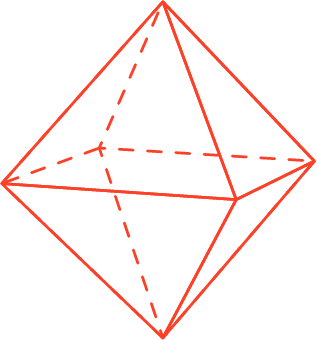 Ответ: 12, октаэдр.
[Speaker Notes: В режиме слайдов ответ появляется после кликанья мышкой.]
У многогранника 6 граней и все они четырёхугольные. Сколько у этого многогранника рёбер? Приведите пример такого многогранника.
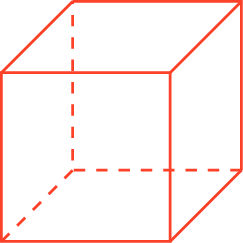 Ответ: 12, куб.
[Speaker Notes: В режиме слайдов ответ появляется после кликанья мышкой.]
У многогранника 12 граней и все они пятиугольные. Сколько у этого многогранника рёбер? Приведите пример такого многогранника.
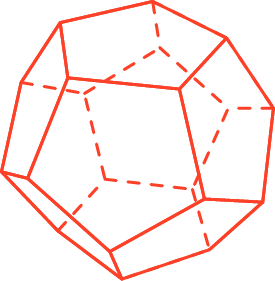 Ответ: 30, додекаэдр.
[Speaker Notes: В режиме слайдов ответ появляется после кликанья мышкой.]
У многогранника 20 граней и все они треугольные. Сколько у этого многогранника рёбер? Приведите пример такого многогранника.
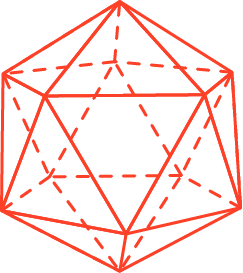 Ответ: 30, икосаэдр.
[Speaker Notes: В режиме слайдов ответ появляется после кликанья мышкой.]
У многогранника 20 граней и все они треугольные. Сколько у этого многогранника рёбер? Приведите пример такого многогранника.
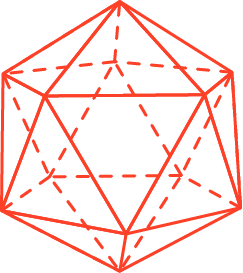 Ответ: 30, икосаэдр.
[Speaker Notes: В режиме слайдов ответ появляется после кликанья мышкой.]
У многогранника 8 треугольных и 6 квадратных граней. Сколько у этого многогранника рёбер?
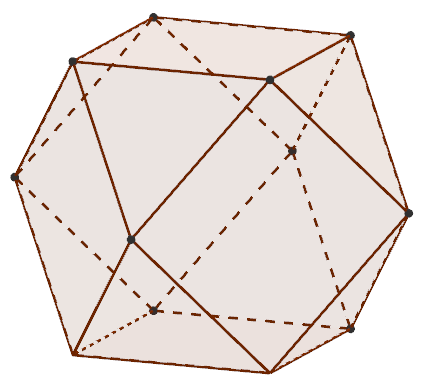 Ответ: 24, кубооктаэдр.
[Speaker Notes: В режиме слайдов ответ появляется после кликанья мышкой.]
У многогранника 12 пятиугольных и 20 шестиугольных граней. Сколько у этого многогранника рёбер?
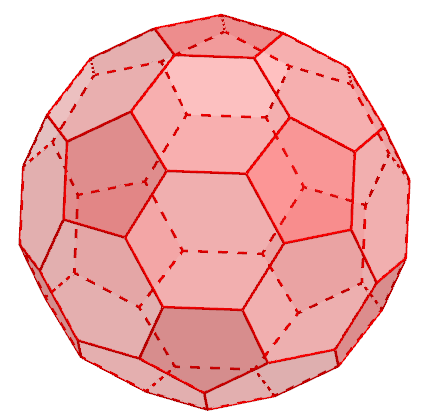 Ответ: 90, усечённый икосаэдр (футбольный мяч).
[Speaker Notes: В режиме слайдов ответ появляется после кликанья мышкой.]
У многогранника четыре вершины. В каждой из них сходится три треугольника. Сколько у него граней?
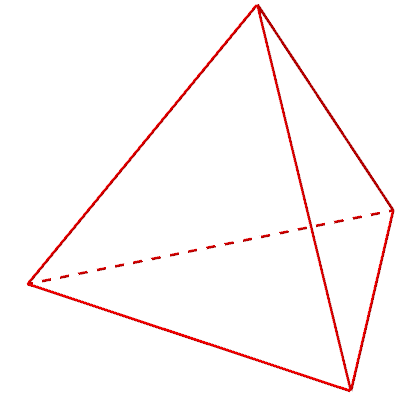 Ответ: 4.
[Speaker Notes: В режиме слайдов ответы и решения появляются после кликанья мышкой]
У многогранника восемь вершин. В каждой из них сходится три четырёхугольника. Сколько у него граней?
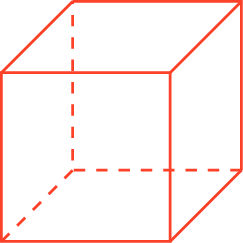 Ответ: 6, куб.
[Speaker Notes: В режиме слайдов ответ появляется после кликанья мышкой.]
У многогранника шесть вершин. В каждой из них сходится четыре треугольника. Сколько у него граней?
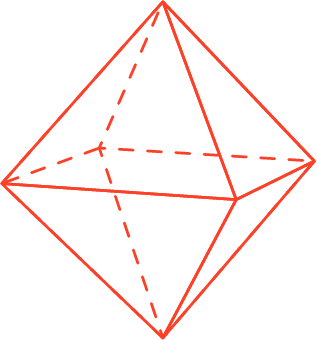 Ответ: 8, октаэдр.
[Speaker Notes: В режиме слайдов ответ появляется после кликанья мышкой.]
У многогранника двенадцать вершин. В каждой из них сходится пять треугольников. Сколько у него граней?
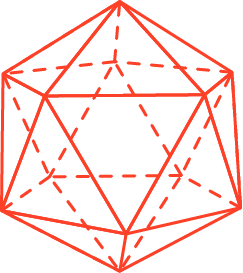 Ответ: 20, икосаэдр.
[Speaker Notes: В режиме слайдов ответ появляется после кликанья мышкой.]
У многогранника двадцать вершин. В каждой из них сходится три пятиугольника. Сколько у него граней?
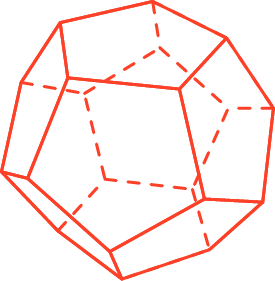 Ответ: 12, додекаэдр.
[Speaker Notes: В режиме слайдов ответ появляется после кликанья мышкой.]
У многогранника 12 вершин. В каждой из них сходится 2 квадрата и один шестиугольник. Сколько у него граней?
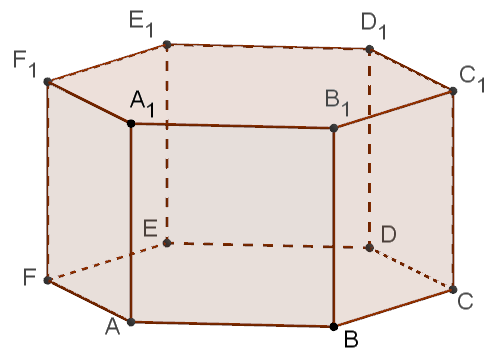 Ответ: 8.
[Speaker Notes: В режиме слайдов ответ появляется после кликанья мышкой.]
У многогранника 12 вершин. В каждой из них сходится 2 квадрата и 2 треугольника. Сколько у него граней?
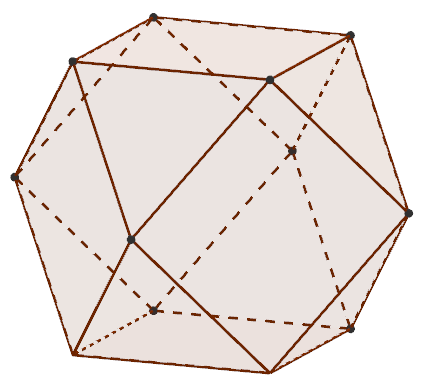 Ответ: 14, 6 квадратов и 8 треугольников.
[Speaker Notes: В режиме слайдов ответ появляется после кликанья мышкой.]
Сколько имеется кратчайших путей по ребрам куба из одной его вершины в противоположную вершину?
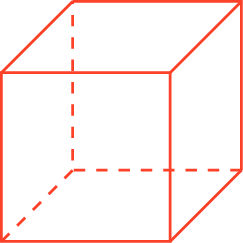 Ответ: 6.
[Speaker Notes: В режиме слайдов ответ появляется после кликанья мышкой.]
Сколько имеется кратчайших путей по рёбрам октаэдра из одной его вершины в противоположную вершину?
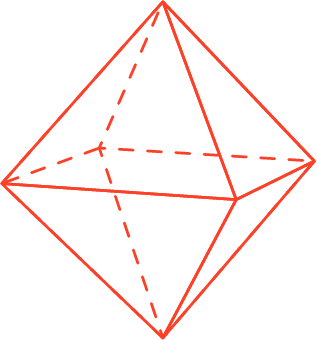 Ответ: 4.
[Speaker Notes: В режиме слайдов ответ появляется после кликанья мышкой.]
Сколько имеется кратчайших путей по рёбрам икосаэдра из одной его вершины в противоположную вершину?
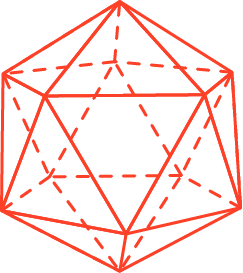 Ответ: 10.
[Speaker Notes: В режиме слайдов ответ появляется после кликанья мышкой.]
Сколько имеется кратчайших путей по рёбрам додекаэдра из одной его вершины в противоположную вершину?
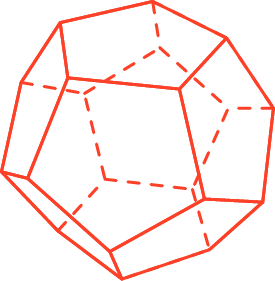 Ответ: 6.
[Speaker Notes: В режиме слайдов ответ появляется после кликанья мышкой.]
Сколько имеется кратчайших путей по рёбрам 6-й призмы из одной её вершины в противоположную вершину?
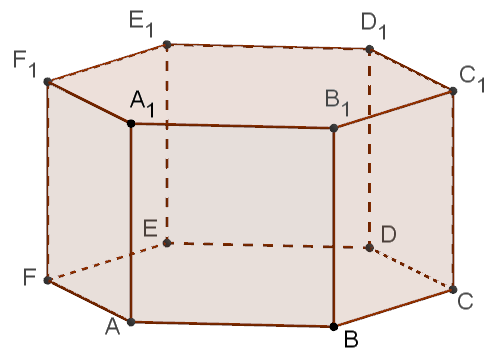 Ответ: 8.
[Speaker Notes: В режиме слайдов ответ появляется после кликанья мышкой.]
Сколько осей симметрии имеет тетраэдр?
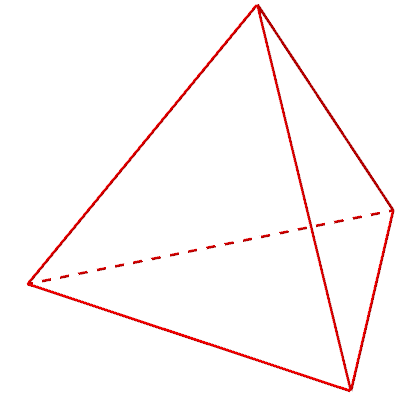 Ответ: 3 оси симметрии, проходящих через середины противоположных рёбер.
[Speaker Notes: В режиме слайдов ответы и решения появляются после кликанья мышкой]
Сколько осей симметрии имеет куб?
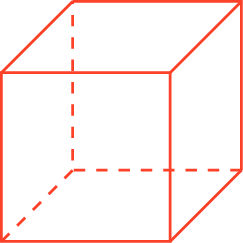 Ответ: 9. 6 осей симметрии, проходящих через середины противоположных рёбер, и 3 оси симметрии четвёртого порядка, проходящих через центры противоположных граней.
[Speaker Notes: В режиме слайдов ответы и решения появляются после кликанья мышкой]
Сколько осей симметрии имеет октаэдр?
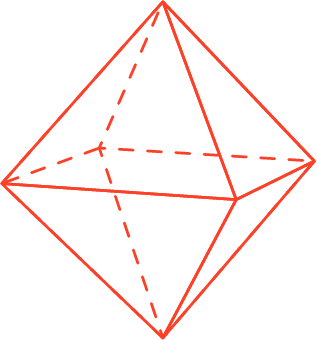 Ответ: 9. 3 оси симметрии, проходящих через противоположные вершины; 6 осей симметрии, проходящих через середины противоположных рёбер.
[Speaker Notes: В режиме слайдов ответы и решения появляются после кликанья мышкой]
Сколько осей симметрии имеет икосаэдр?
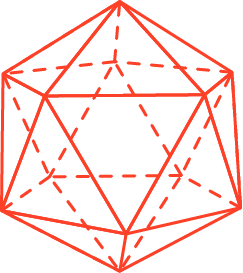 Ответ: 15 осей симметрии, проходящих через середины противоположных ребер.
[Speaker Notes: В режиме слайдов ответы и решения появляются после кликанья мышкой]
Сколько осей симметрии имеет додекаэдр?
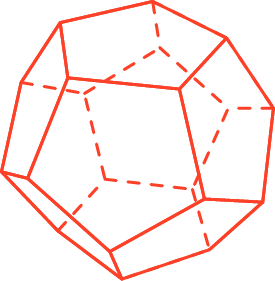 Ответ: 15 осей симметрии, проходящих через середины противоположных ребер.
[Speaker Notes: В режиме слайдов ответы и решения появляются после кликанья мышкой]
Сколько осей симметрии правильная шестиугольная призма?
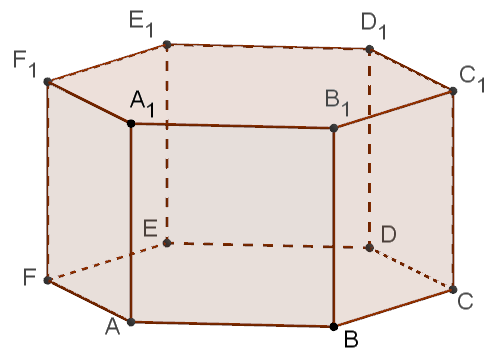 Ответ: 7 осей симметрии.
[Speaker Notes: В режиме слайдов ответы и решения появляются после кликанья мышкой]
Сколько плоскостей симметрии имеет тетраэдр?
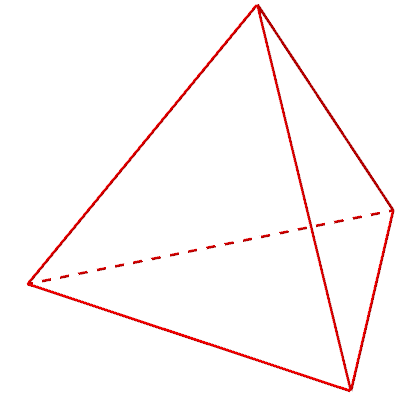 Ответ: 6.
[Speaker Notes: В режиме слайдов ответы и решения появляются после кликанья мышкой]
Сколько плоскостей симметрии имеет куб?
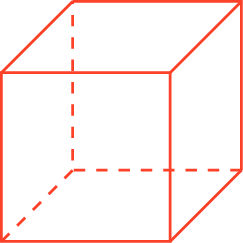 Ответ: 9.
[Speaker Notes: В режиме слайдов ответы и решения появляются после кликанья мышкой]
Сколько плоскостей симметрии имеет октаэдр?
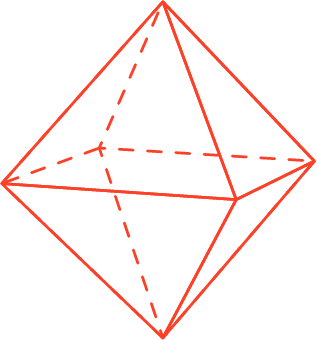 Ответ: 9.
[Speaker Notes: В режиме слайдов ответы и решения появляются после кликанья мышкой]
Сколько плоскостей симметрии имеет икосаэдр?
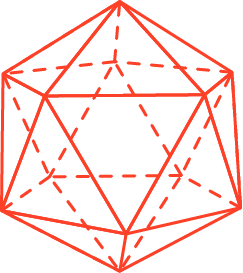 Ответ: 15.
[Speaker Notes: В режиме слайдов ответы и решения появляются после кликанья мышкой]
Сколько плоскостей симметрии имеет додекаэдр?
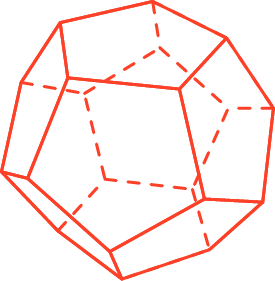 Ответ: 15.
[Speaker Notes: В режиме слайдов ответы и решения появляются после кликанья мышкой]
Сколько плоскостей симметрии имеет правильная шестиугольная призма?
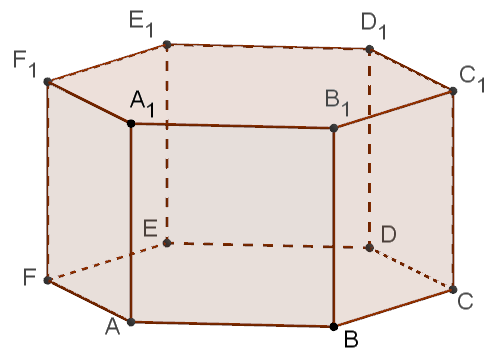 Ответ: 7.
[Speaker Notes: В режиме слайдов ответы и решения появляются после кликанья мышкой]
Сколько тетраэдров изображено на рисунке?
Ответ: 3.
[Speaker Notes: В режиме слайдов ответ появляется после кликанья мышкой.]
Сколько тетраэдров изображено на рисунке?
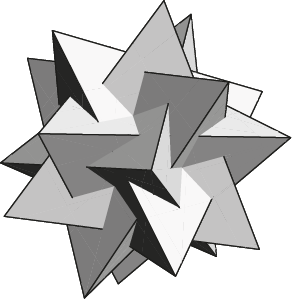 Ответ: 5.
[Speaker Notes: В режиме слайдов ответ появляется после кликанья мышкой.]
Сколько кубов изображено на рисунке?
Ответ: 5.
[Speaker Notes: В режиме слайдов ответ появляется после кликанья мышкой.]
Сколько октаэдров изображено на рисунке?
Ответ: 3.
[Speaker Notes: В режиме слайдов ответ появляется после кликанья мышкой.]
Сколько октаэдров изображено на рисунке?
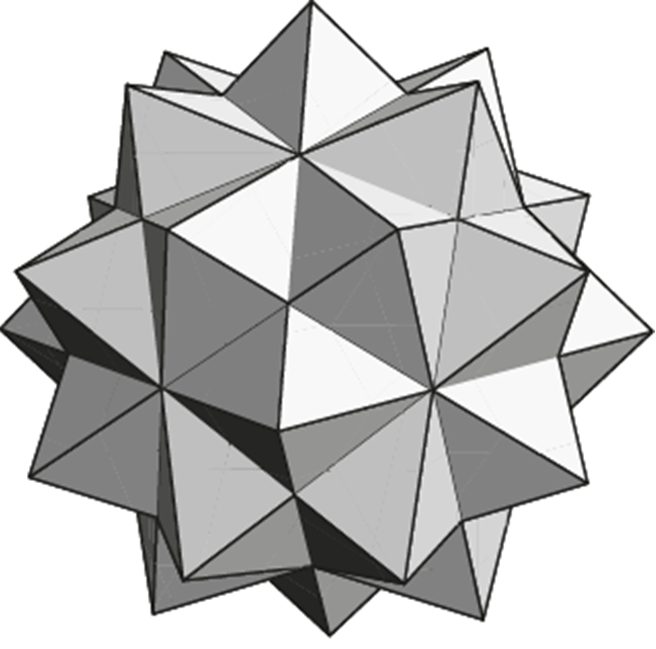 Ответ: 5.
[Speaker Notes: В режиме слайдов ответ появляется после кликанья мышкой.]
Теорема Эйлера
Рассмотрим известные нам многогранники и заполним следующую таблицу, в которой В – число вершин, Р – число рёбер, Г – число граней многогранника.
Посчитайте число вершин (В), рёбер (Р) и граней (Г) для многогранников, изображённых на рисунке. Чему равно В – Р + Г?
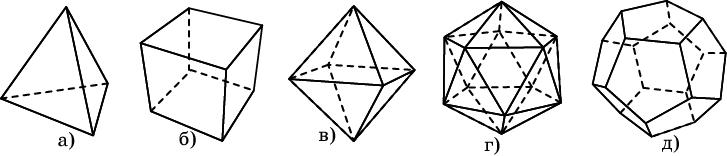 Ответ: а) В = 4, Р = 6, Г = 4; б) В = 8, Р = 12, Г = 6; в) В = 6, Р = 12, Г = 8; г) В = 20, Р = 30, Г = 12; д) В = 12, Р = 30, Г = 20.
[Speaker Notes: В режиме слайдов ответы появляются после кликанья мышкой]
Из приведенных примеров непосредственно видно, что для всех выбранных многогранников имеет место равенство 
В - Р + Г = 2. 
	Оказывается, что это равенство справедливо не только для рассмотренных многогранников, но и для произвольного выпуклого многогранника. 
	Впервые это свойство выпуклых многогранников было доказано Леонардом Эйлером в 1752 году и получило название теоремы Эйлера.
Теорема Эйлера. Для любого выпуклого многогранника имеет место равенство
В - Р + Г = 2,
где В - число вершин, Р - число ребер и Г - число граней данного многогранника.
Л. ЭЙЛЕР
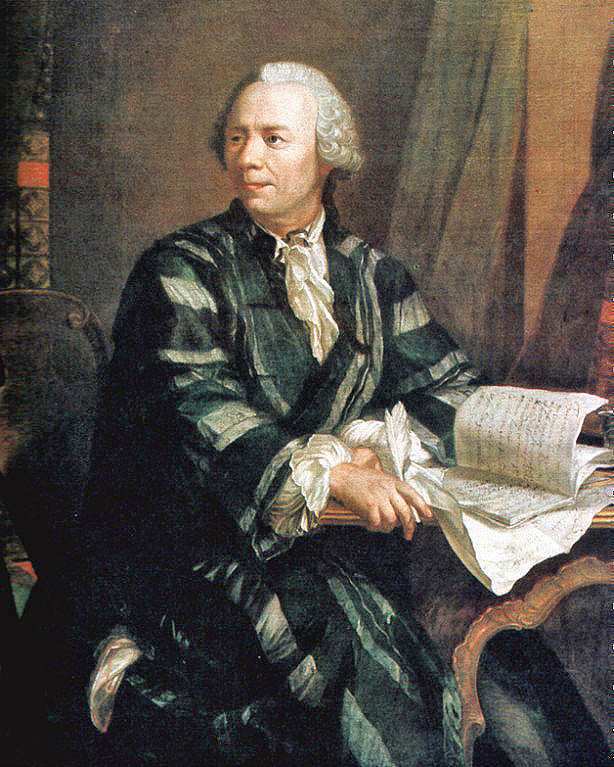 Леонард Эйлер (1707-1783) - один из величайших математиков мира, работы которого оказали решающее влияние на развитие многих современных разделов математики. Эйлер долгое время жил и работал в России, был действительным членом Петербургской Академии наук, оказал большое влияние на развитие отечественной математической школы и в деле подготовки кадров ученых-математиков и педагогов в России.
Поражает своими размерами научное наследие ученого. При жизни им опубликовано 530 книг и статей, а сейчас их известно уже более 800. Причем последние 12 лет своей жизни Эйлер тяжело болел, ослеп и, несмотря на тяжелый недуг, продолжал работать и творить. 
Все математики последующих поколений так или иначе учились у Эйлера, и недаром известный французский ученый П.С. Лаплас сказал: "Читайте Эйлера, он - учитель всех нас".
Гранями многогранника являются четыре треугольника и четыре шестиугольника. Сколько у него рёбер и вершин?
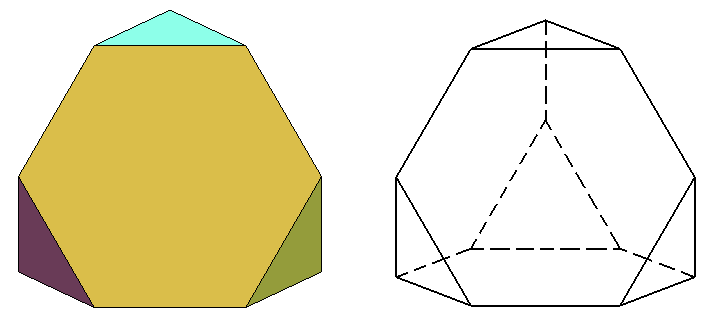 Ответ. 18 рёбер, 8 граней,  12 вершин
Гранями многогранника являются восемь треугольников и шесть четырёхугольников. Сколько у него рёбер и вершин?
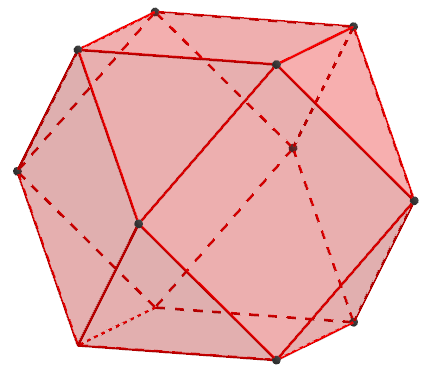 Ответ. 24 ребра, 14 граней, 12 вершин.
Сколько пятиугольных граней у многогранника, изображённого на рисунке?
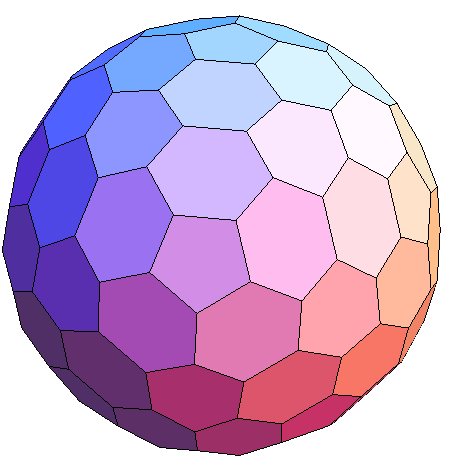 Ответ: 12.
Сколько пятиугольных граней у многогранника, изображённого на рисунке?
Решение. Пусть Г5 и Г6 – число пятиугольных и шести-угольных граней соответствен-но. Тогда число граней Г равно Г5 + Г6. Так как в каждой вершине сходится три ребра, то 3В = 2Р. Кроме того, 2Р = 5Г5 + 6Г6. По теореме Эйлера 
6В – 6Р + 6Г = 12, 
значит, 6Г – 2Р = 12.
Следовательно, 6Г5 + 6Г6 – (5Г5 + 6Г6) = 12, значит. Г5 = 12.